Unit-1Concept and Aims of Teaching of Mathematics
Topic:- A Mathematical Theorem and Its Variants-Converse, Inverse and Contra Positive, Proofs and Types of Proofs
By-Dr. Meena Sharma
CONVERSE
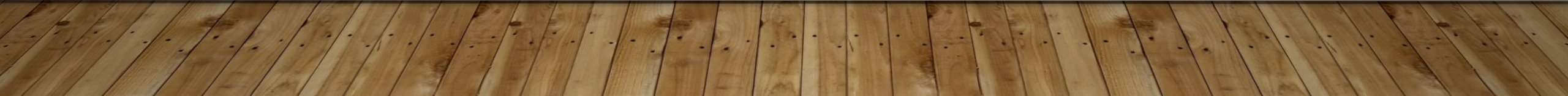 Inverse
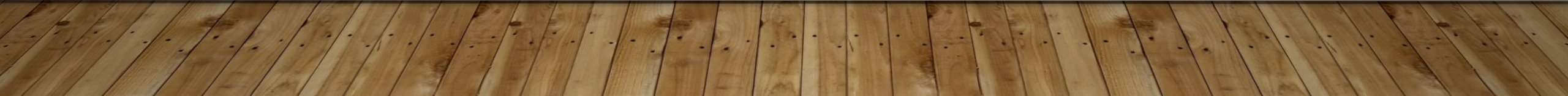 Contra POSITIVE
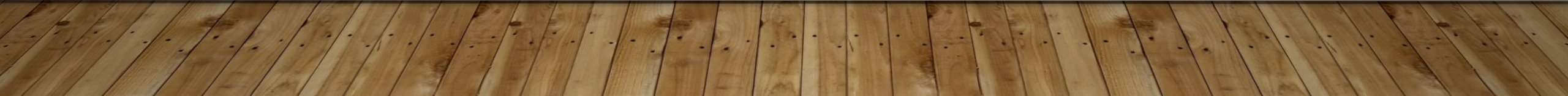 Proofs and Types of Proofs
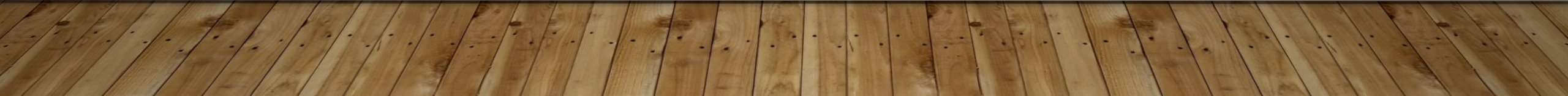 Fight COVID-19
Stay Home
Stay Healthy
Wash Hands
Use “Aarogya Setu” App
Maintain Social Distancing
Thank You